פרישת שמע וחללי הדרכה
בית הספר ללימודי העם היהודי
אנו - מוזיאון העם היהודי
כ' באייר תשפ"א | 27 בינואר 2021
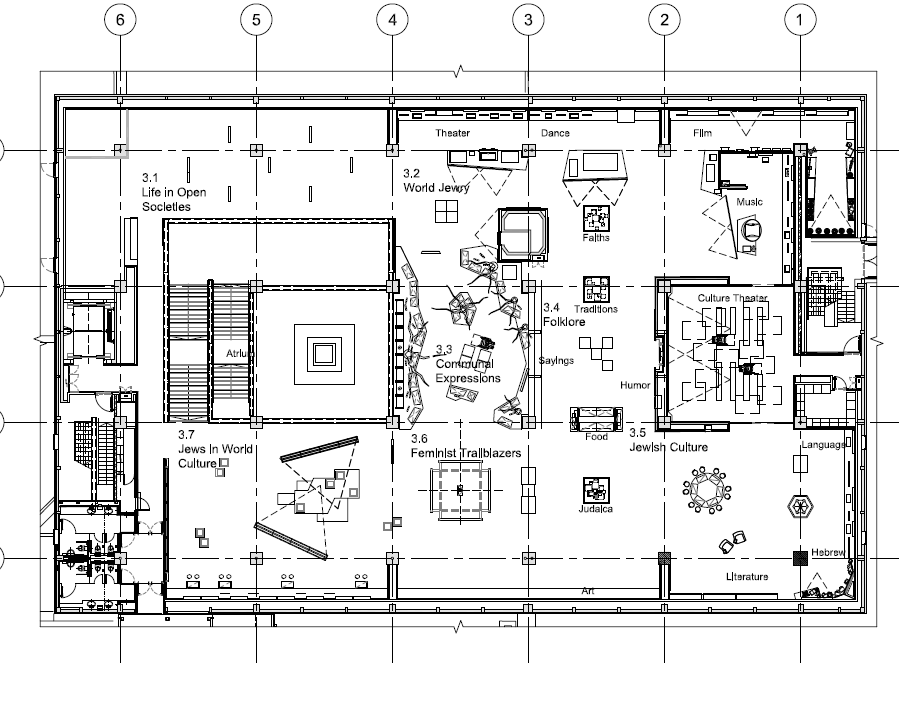 קומה 3 - הפסיפס
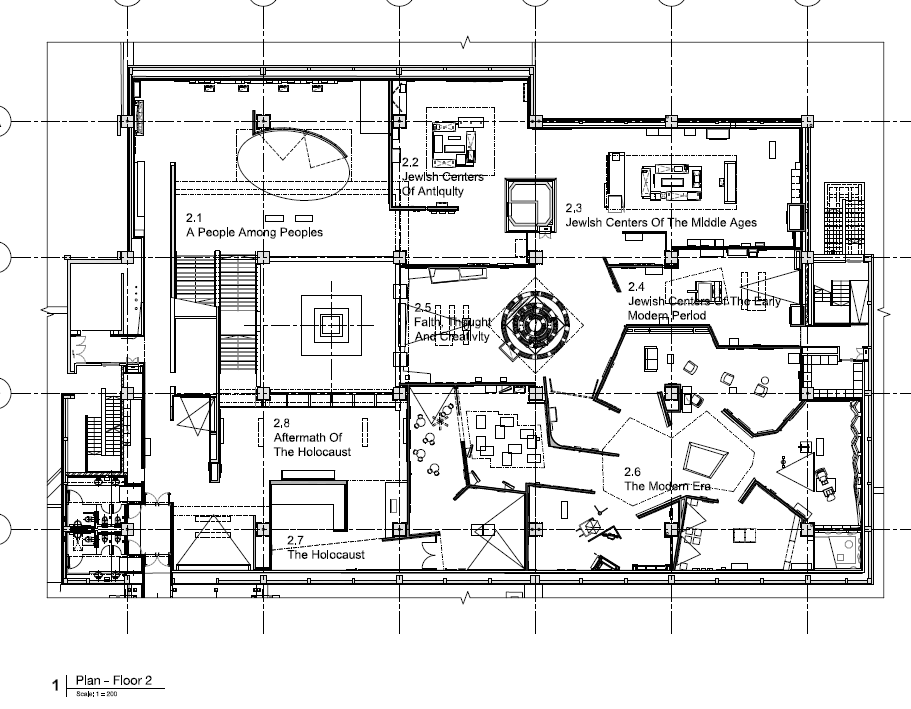 קומה 2 - המסע
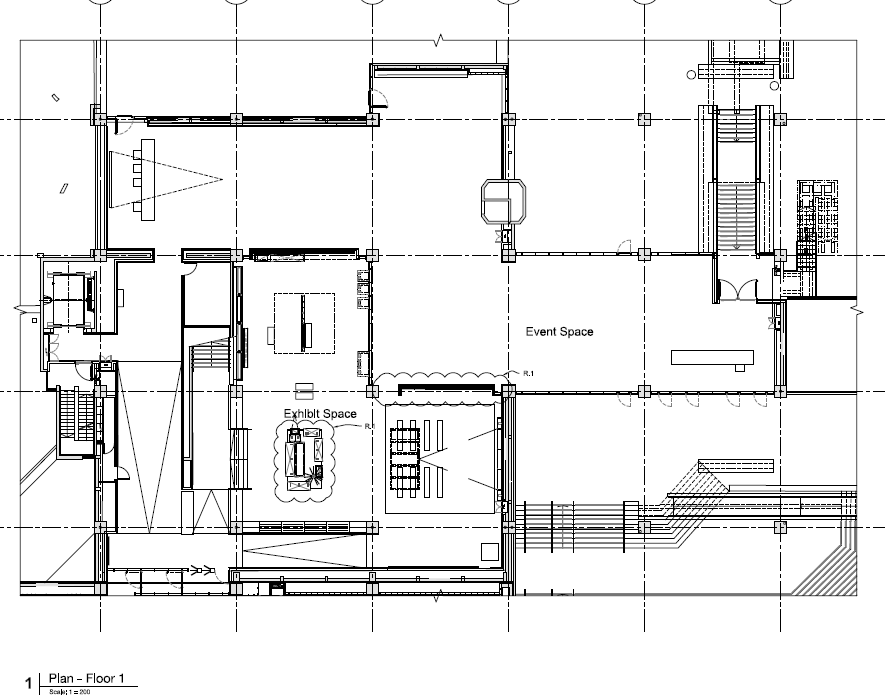 קומה 1 - היסודות
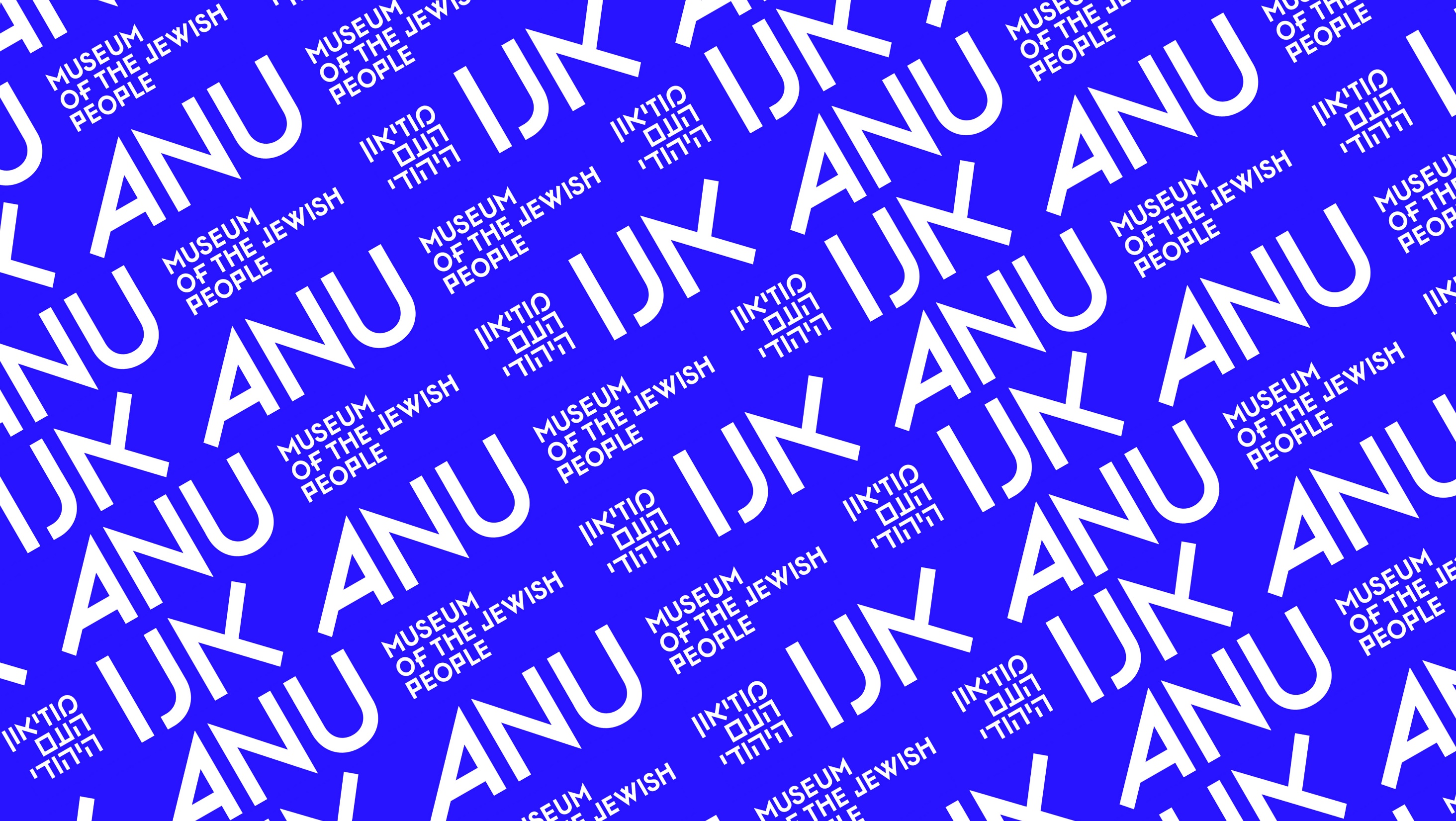 תודה! !